Das Wesen des Reiches Gottes
Lk.17,20-21 „Wann wird denn das Reich Gottes kommen? wollten die Pharisäer von Jesus wissen. Er antwortete ihnen: Das Reich Gottes kann man nicht sehen, wie man ein irdisches Reich sieht. Niemand wird euch sagen können: Hier ist es! Oder: Dort ist es! Das Reich Gottes ist schon jetzt da - mitten unter euch.“
Das Wesen des Reiches Gottes
Lk.17,21 „Das Reich Gottes ist mitten unter euch“
Das Wesen des Reiches Gottes
Spezielle Redensarten
Mt.13,10-16 „Warum sprichst Du in Gleichnissen?“
10 Später kamen seine Jünger und fragten ihn: «Weshalb verwendest Du solche Vergleiche, wenn Du zu den Leuten redest?» 11 Jesus antwortete: «Ihr könnt die Geheimnisse des Reiches Gottes verstehen, anderen sind sie verborgen. 12 Denn wer schon viel versteht, dem wird die volle Erkenntnis geschenkt werden. Wer aber wenig versteht, dem wird auch noch die geringe Erkenntnis verlorengehen. 13 Deshalb rede ich in Gleichnissen. Denn obwohl sie Augen haben, erkennen sie nichts, und obwohl sie Ohren haben, verstehen sie doch nichts.»
Das Wesen des Reiches Gottes
Spezielle Redensarten
Mt.13,10-16 „Warum sprichst Du in Gleichnissen?“
14 «Damit erfüllt sich an ihnen, was Gott durch den Propheten Jesaja sagt: ‘Sie hören, aber sie verstehen es nicht. Sie sehen, aber sie erkennen es nicht. 15 Denn ihre Herzen sind hart und gleichgültig. Sie sind schwerhörig und verschließen die Augen. Deshalb sehen und hören sie nicht. Sie wollen sich nicht ändern und umkehren, darum kann ich ihnen nicht helfen.’ 
16 Aber ihr könnt glücklich sein, denn eure Augen können sehen und eure Ohren können hören.»
Das Wesen des Reiches Gottes
Spezielle Redensarten
Mt.13,10-16 „Warum sprichst Du in Gleichnissen?“
11 Jesus antwortete: «Ihr könnt die Geheimnisse des Reiches Gottes verstehen, anderen sind sie verborgen. 12 Denn wer schon viel versteht, dem wird die volle Erkenntnis geschenkt werden. Wer aber wenig versteht, dem wird auch noch die geringe Erkenntnis verlorengehen. 13 Deshalb rede ich in Gleichnissen. Denn obwohl sie Augen haben, erkennen sie nichts, und obwohl sie Ohren haben, verstehen sie doch nichts.» 14 «Damit erfüllt sich an ihnen, was Gott durch den Propheten Jesaja sagt: ‘Sie hören, aber sie verstehen es nicht. Sie sehen, aber sie erkennen es nicht.
C
C
C
C
C
C
C
C
C
C
C
C
C
C
C
Das Wesen des Reiches Gottes
Mt.13,10-16 „Warum sprichst Du in Gleichnissen?“
in Gleichnissen offenbart sich Gott denen:
die bereit sind, ihr Bild von IHM korrigieren zu lassen - V.12
die sich ändern und umkehren wollen - V.15
der christl. Glaube kann nur von innen her verstanden werden
Joh.7,17: „Will jemand seinen Willen tun, der wird innewerden, ob diese Lehre von Gott sei, oder ob ich aus mir selbst rede.“
Das Wesen des Reiches Gottes
Der verborgene Schatz und die kostbare Perle - Mt.13,44-46
44  Das Himmelreich ist wie ein Schatz, den ein Mann in einem Feld verborgen fand. In seiner Aufregung versteckte er ihn wieder und verkaufte alles, was er besaß, um genug Geld zu beschaffen, damit er das Feld kaufen konnte - und mit ihm den Schatz zu erwerben!  	45  Das Himmelreich ist auch vergleichbar mit einem Perlenhänd-ler, der nach kostbaren Perlen Ausschau hielt. 46  Als er eine Perle von großem Wert entdeckte, verkaufte er alles, was er besaß, und kaufte die Perle!
1. V.44: Was ist das Besondere an dem Mann und an dem, was er tut?
2. V.45-46: Was kennzeichnet den Kaufmann im Vergleich zu dem Mann in V.44?
3. Worin besteht Übereinstimmung?
4. Worin unterscheiden sie sich?
5. Was für eine Bedeutung hat Suchen und Finden bei Gott?
Das Wesen des Reiches Gottes
1. Befreiung von der Herrschaft der Sünde
„Der Mensch in seiner natürlichen Blindheit sehnt sich nach besseren Zuständen, nicht aber nach Besserung des Herzens. Er strebt neue Verhältnisse, nicht aber einen neuen Sinn an. Gott hat durch die Propheten beides verheißen: Die Königsherrschaft Seines Gesalbten und mit Ihm seines Volkes - und eine gründliche innere Umwandlung, Reinigung und Erneuerung.“  (Eichhorn)
Jer.31,33-34
Das Wesen des Reiches Gottes
2. Veränderung meiner Orientierung
zetéo ( ζητεω) = suchen
Kol.3,1-2: „Wenn ihr nun mit Christus auferweckt worden seid, so sucht das, was droben ist, wo der Christus ist, sitzend zur Rechten Gottes. Trachtet nach dem, was droben ist, nicht nach dem, was auf Erden ist“
Jesus möchte dass Du zum Staunen kommst über seine unendlichen Möglichkeiten
wir kommen oft erst zu Jesus, wenn es schon fast zu spät ist
die Beziehung zu Jesus ist ein absolutes Basic
ein wesentliches Element, damit das Reich Gottes überhaupt bei mir Gestalt gewinnt!
Das Wesen des Reiches Gottes
2. Veränderung meiner Orientierung
das biblische Suchen = ein fortlaufender Vorgang
in welche Richtung wir unsere Kraft investieren sollen:
wir sollen uns auf die himmlischen Dinge konzentrieren
damit wir auf die irdische Verlorenheit überhaupt einen Einfluss haben!
Zitat C.S.Lewis: „Gerade die Christen taten am meisten für das Diesseits, die sich am eingehendsten mit dem Jenseits beschäftigten... die Apostel, die mit der Bekehrung des römischen Imperiums begannen, die vielen bedeutenden Männer des Mittelalters, die englischen Protestanten, denen es gelang, den Sklavenhandel abzuschaffen – sie alle drückten der Welt ihren Stempel auf, gerade weil ihr Sinnen und Trachten auf das Jenseits gerichtet war. Erst seitdem die Christen weithin aufgehört haben, an das Jenseits zu denken, sind sie in dieser Welt so ohne Wirkung. Wer nach dem Himmel strebt, dem wird die Erde in den Schoß fallen; wer nach der Erde strebt, dem geht beides verloren.“
Das Wesen des Reiches Gottes
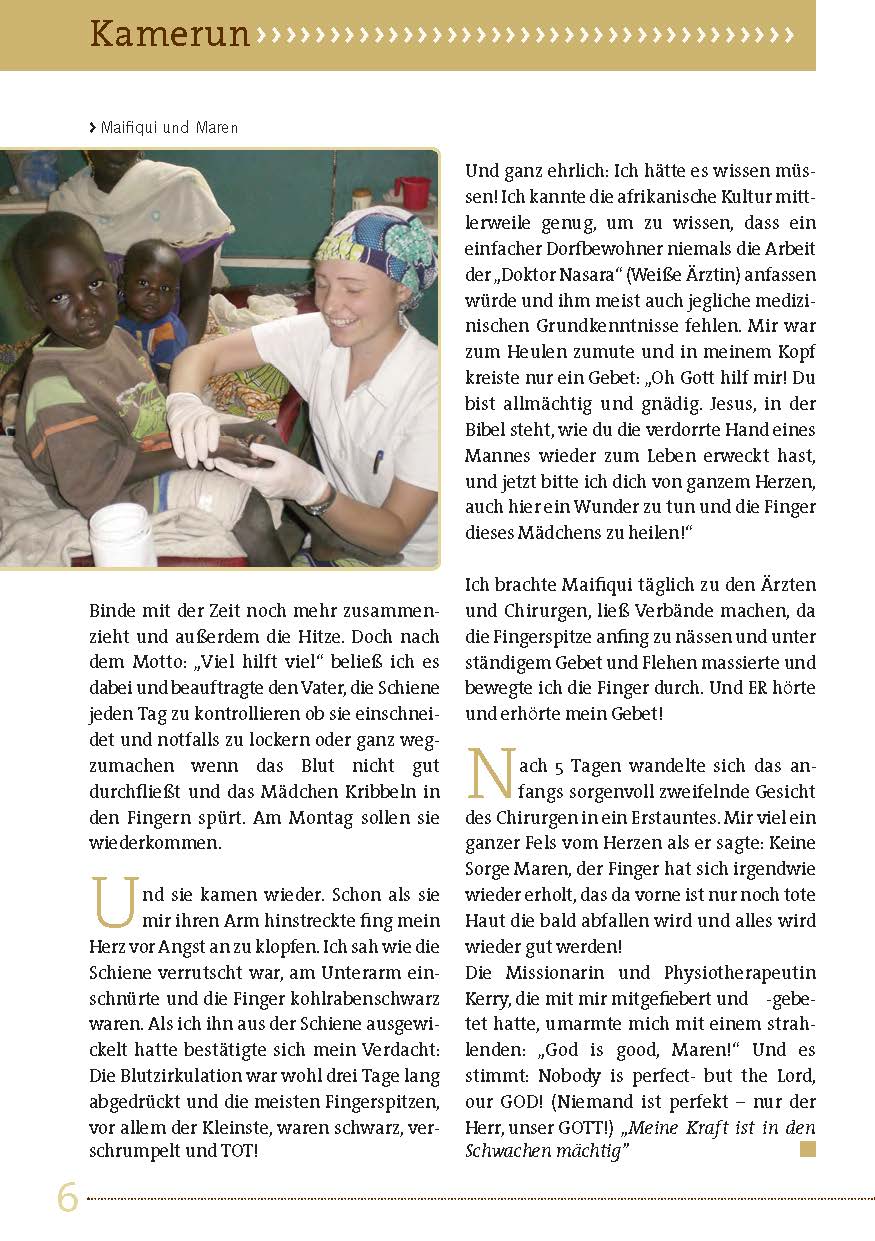